Github intro
& a short recap
Our setup
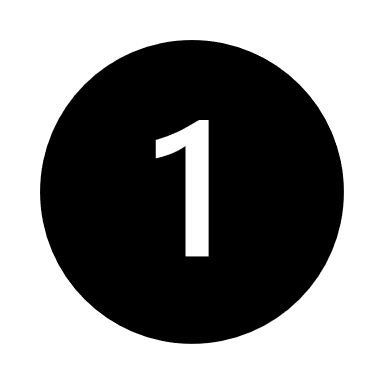 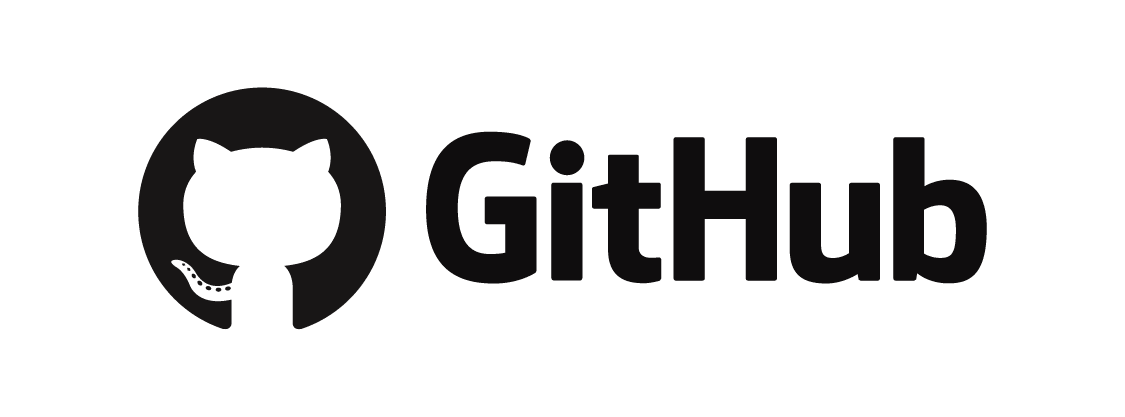 A repo storing and versioning our project
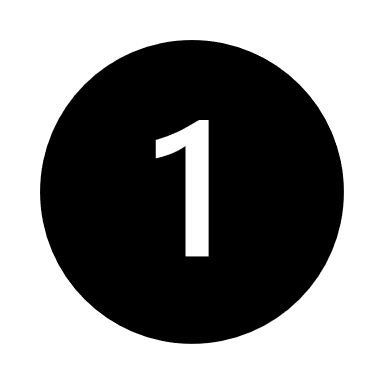 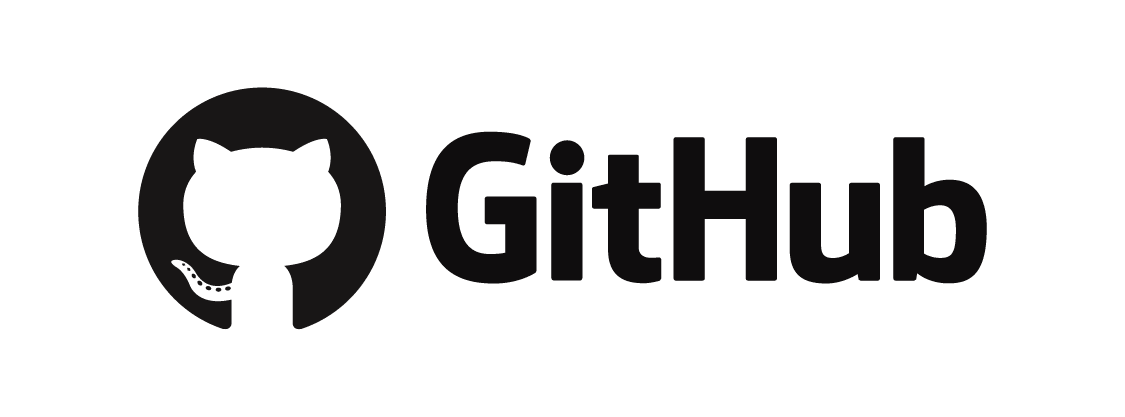 A workstation with a github client, and clients to run Terraform and Azure commands
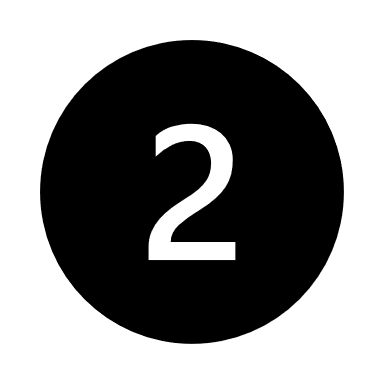 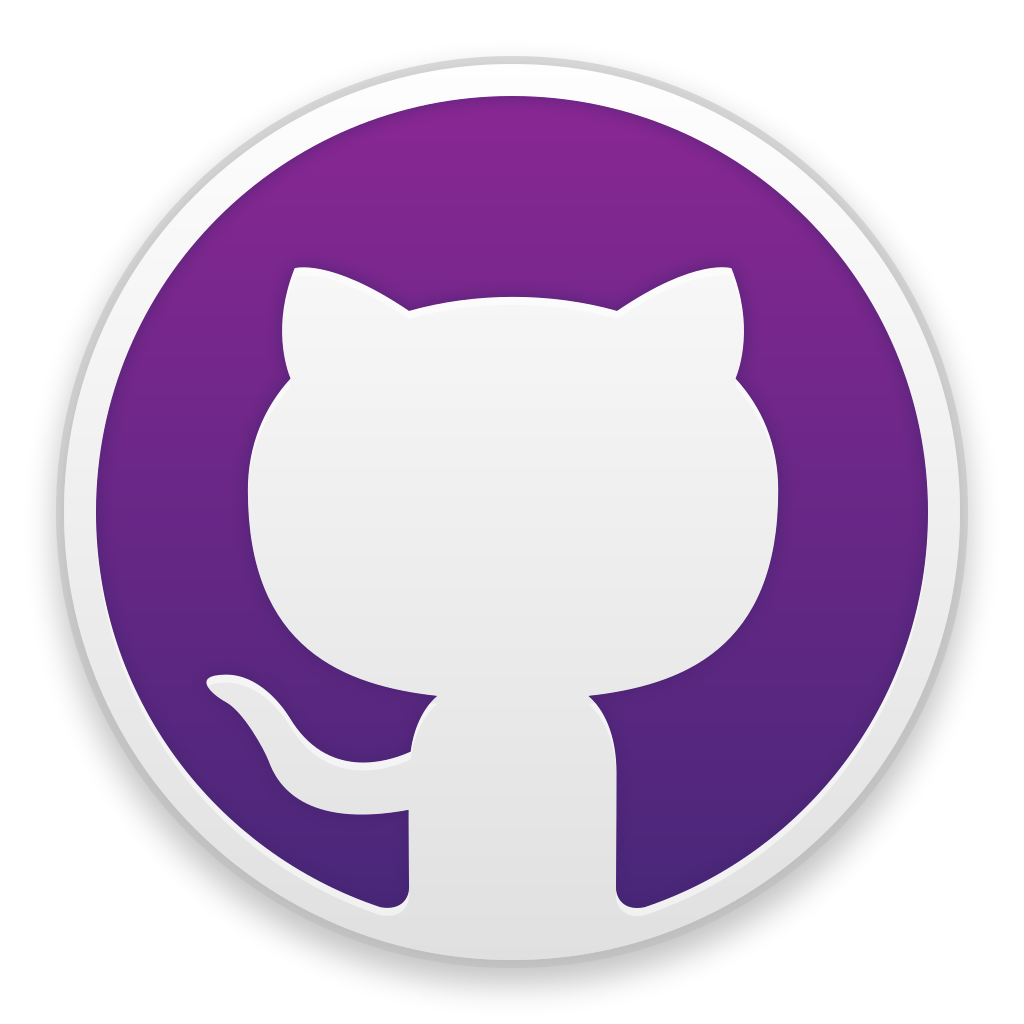 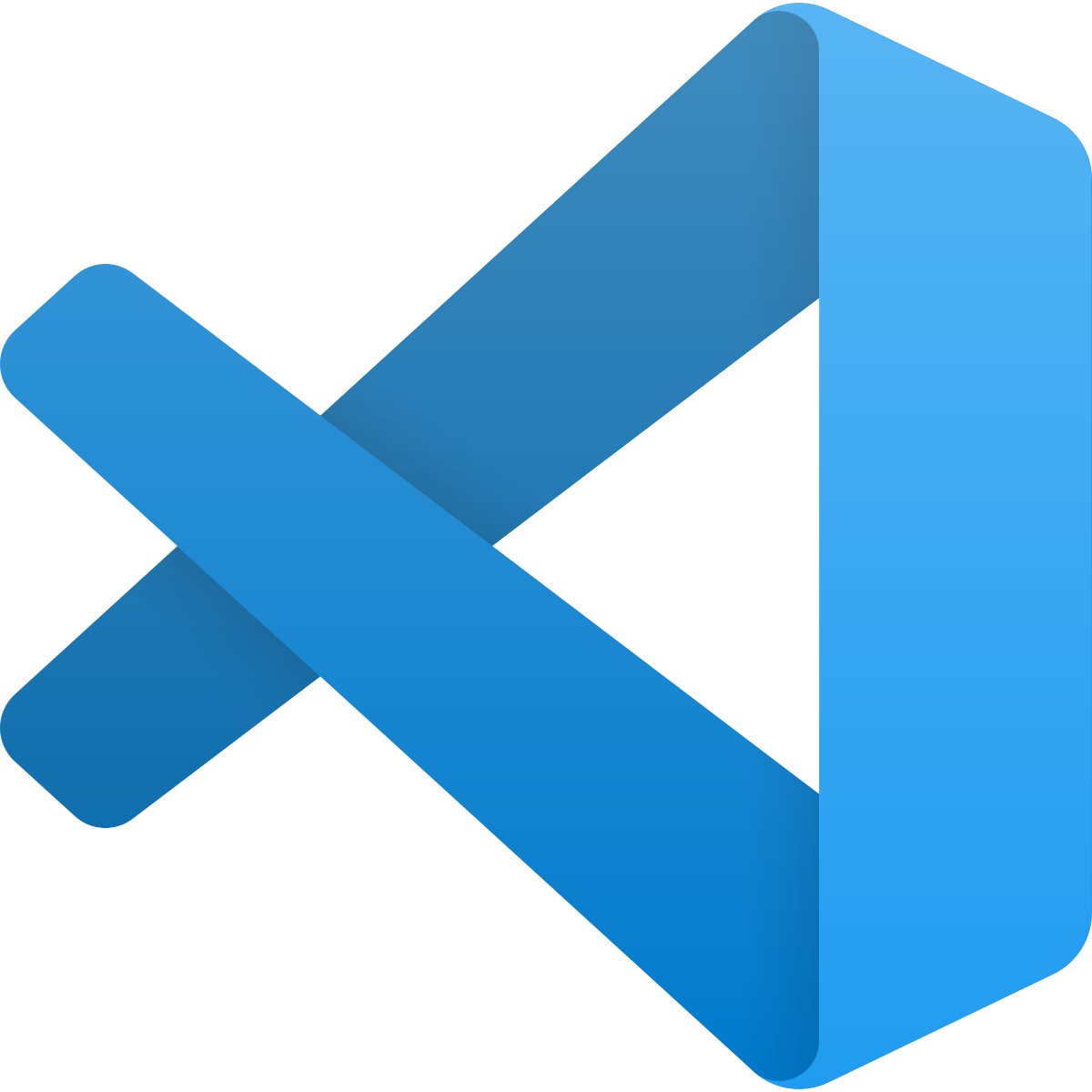 Visual Studio 
Code
Github Client
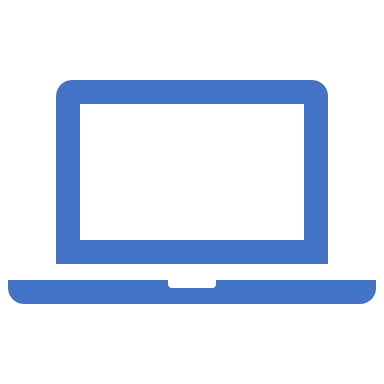 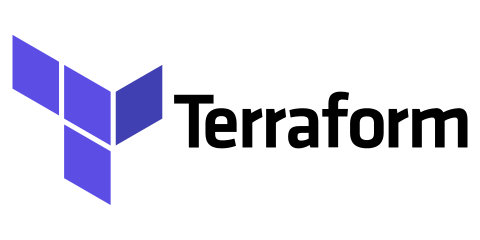 CLI
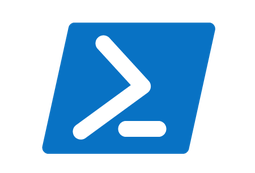 Azure CLI
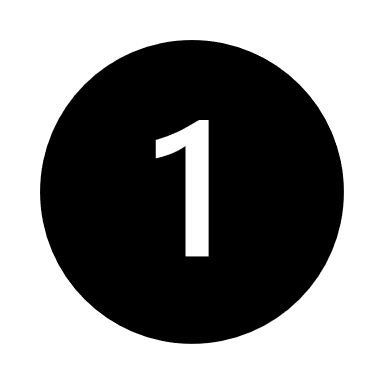 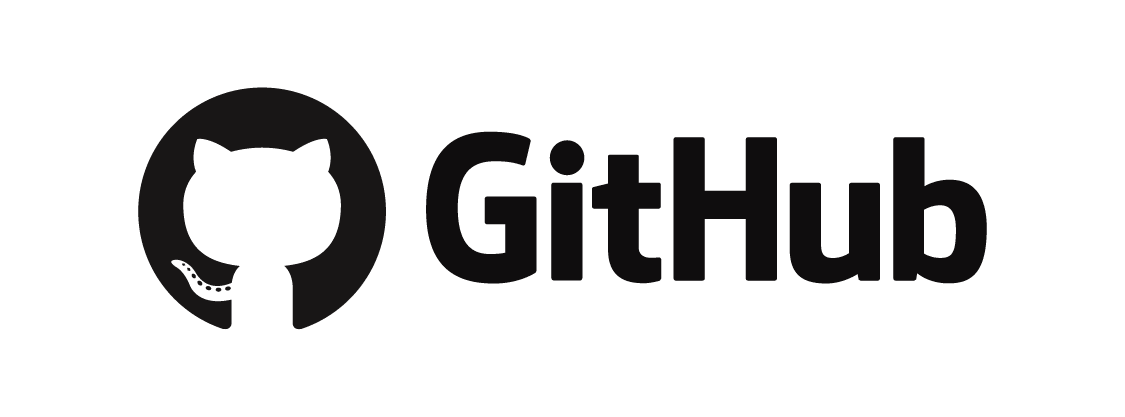 A storage for our infrastructure state
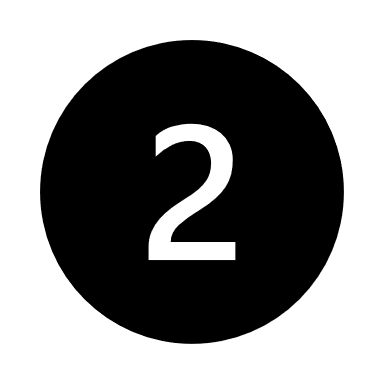 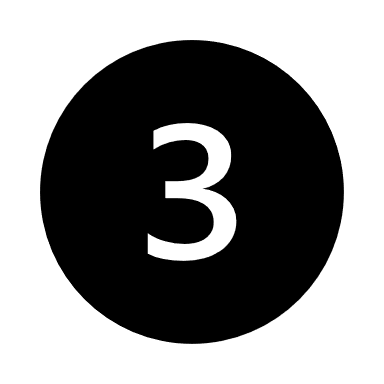 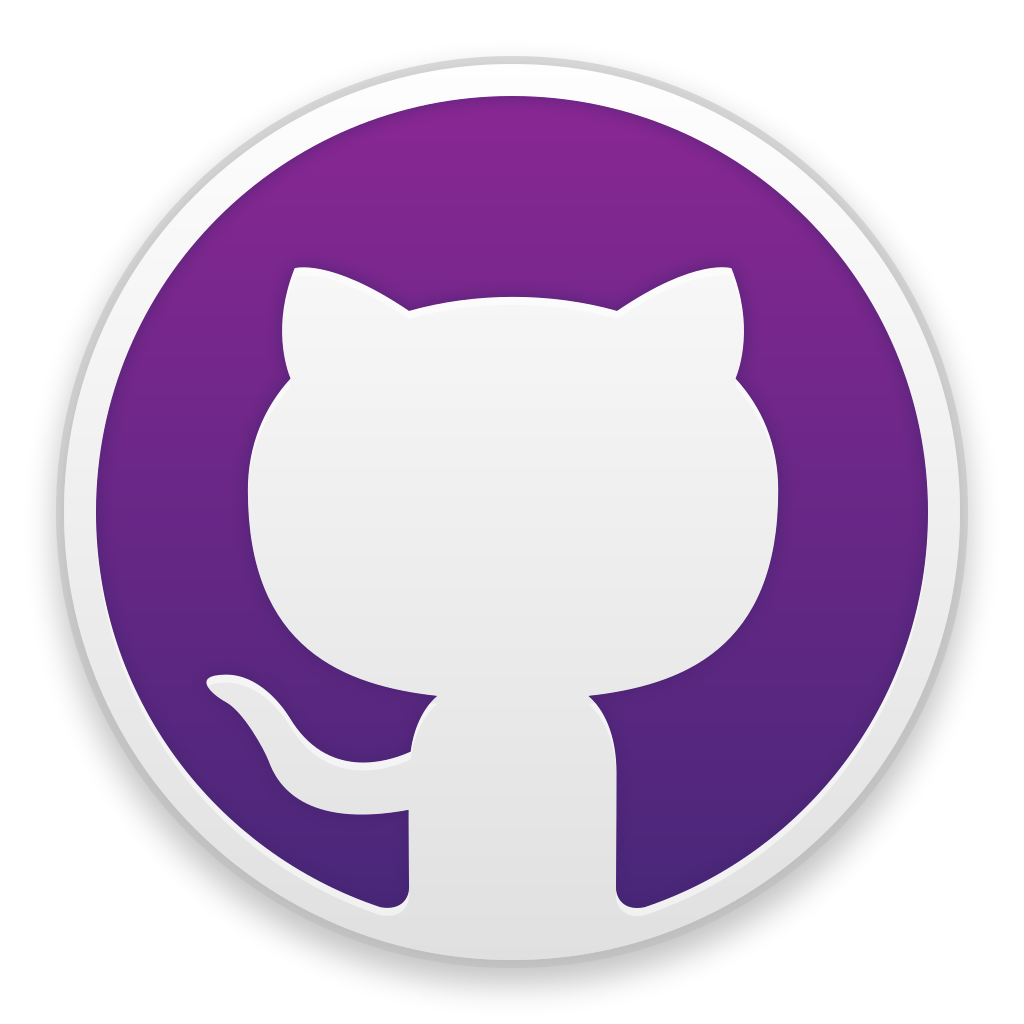 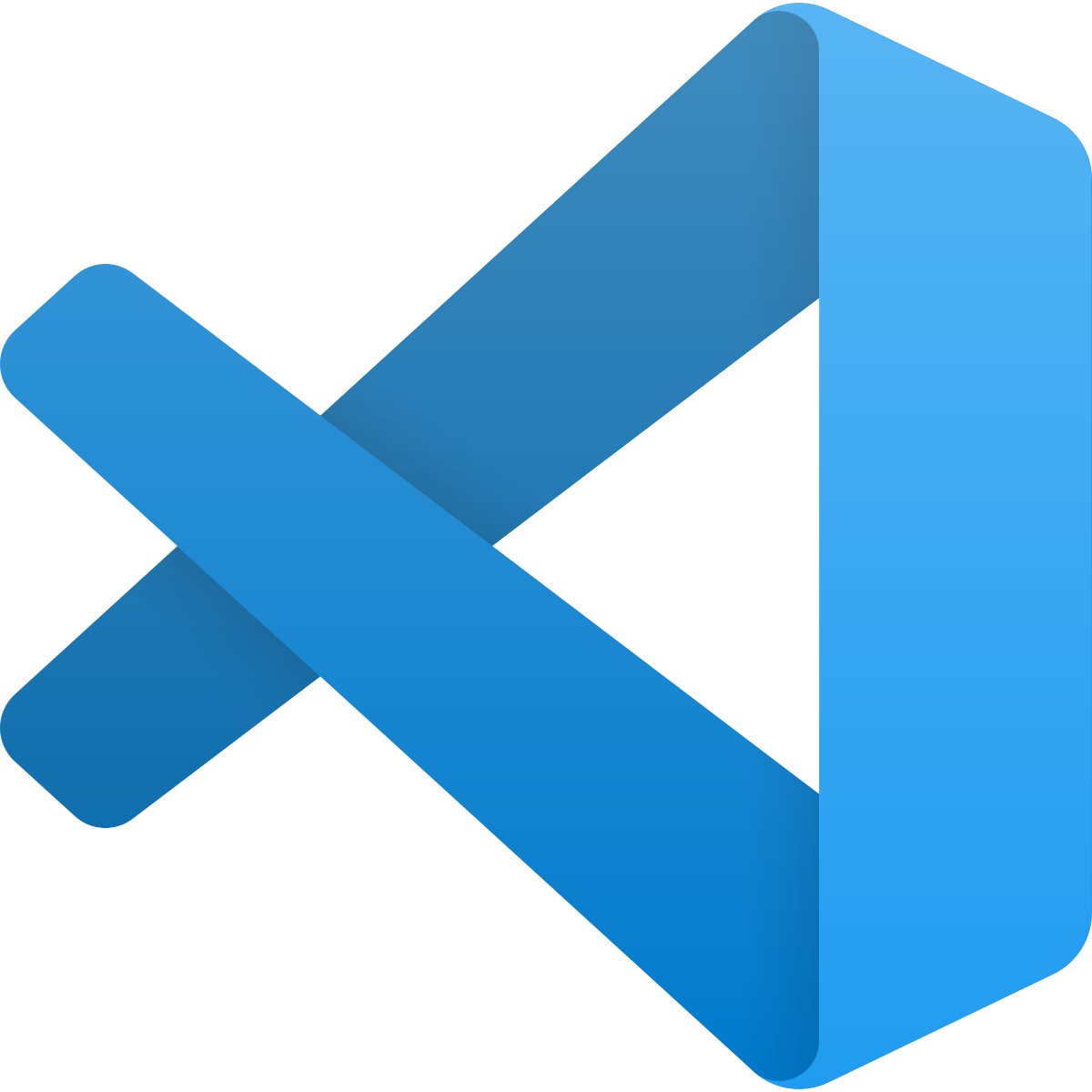 Visual Studio 
Code
Github Client
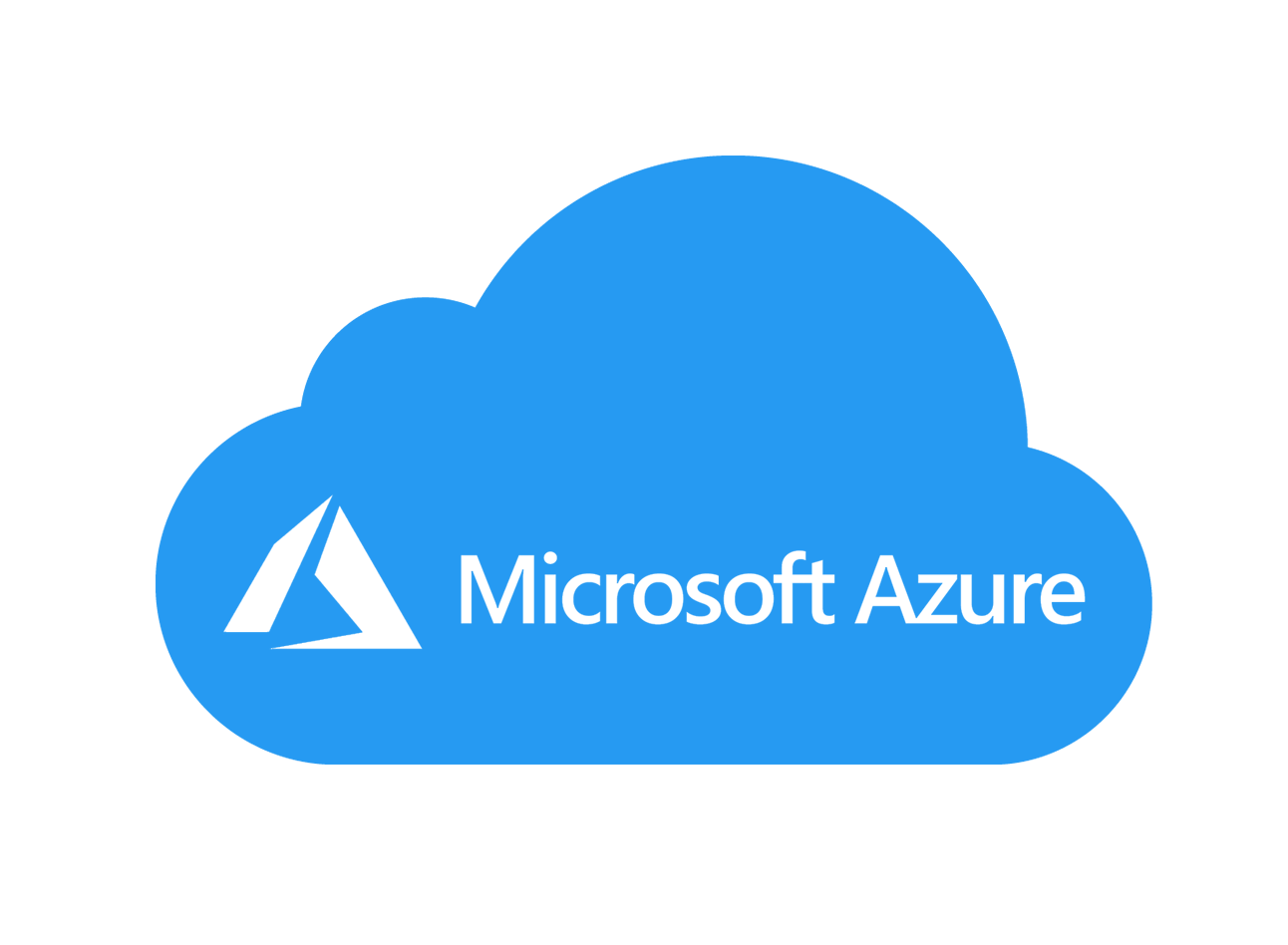 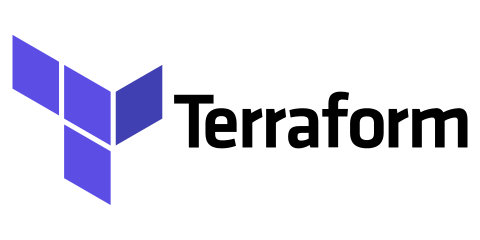 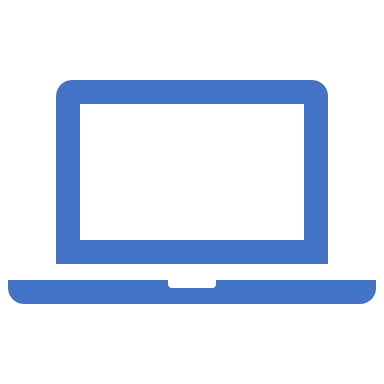 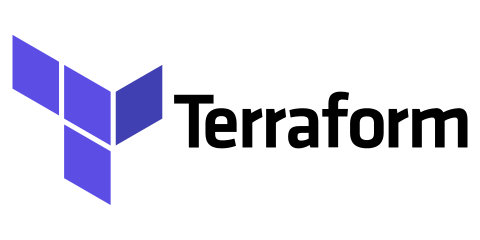 State
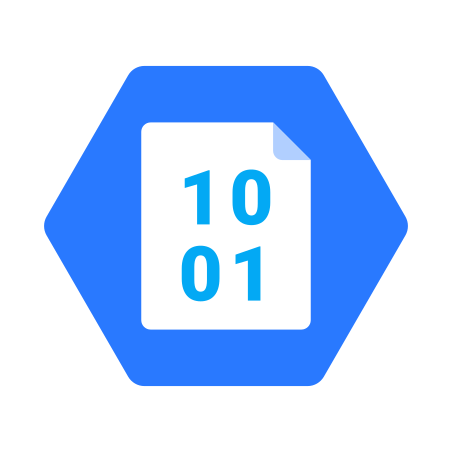 CLI
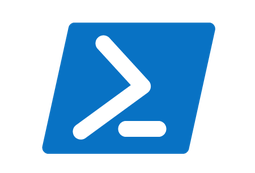 Azure CLI
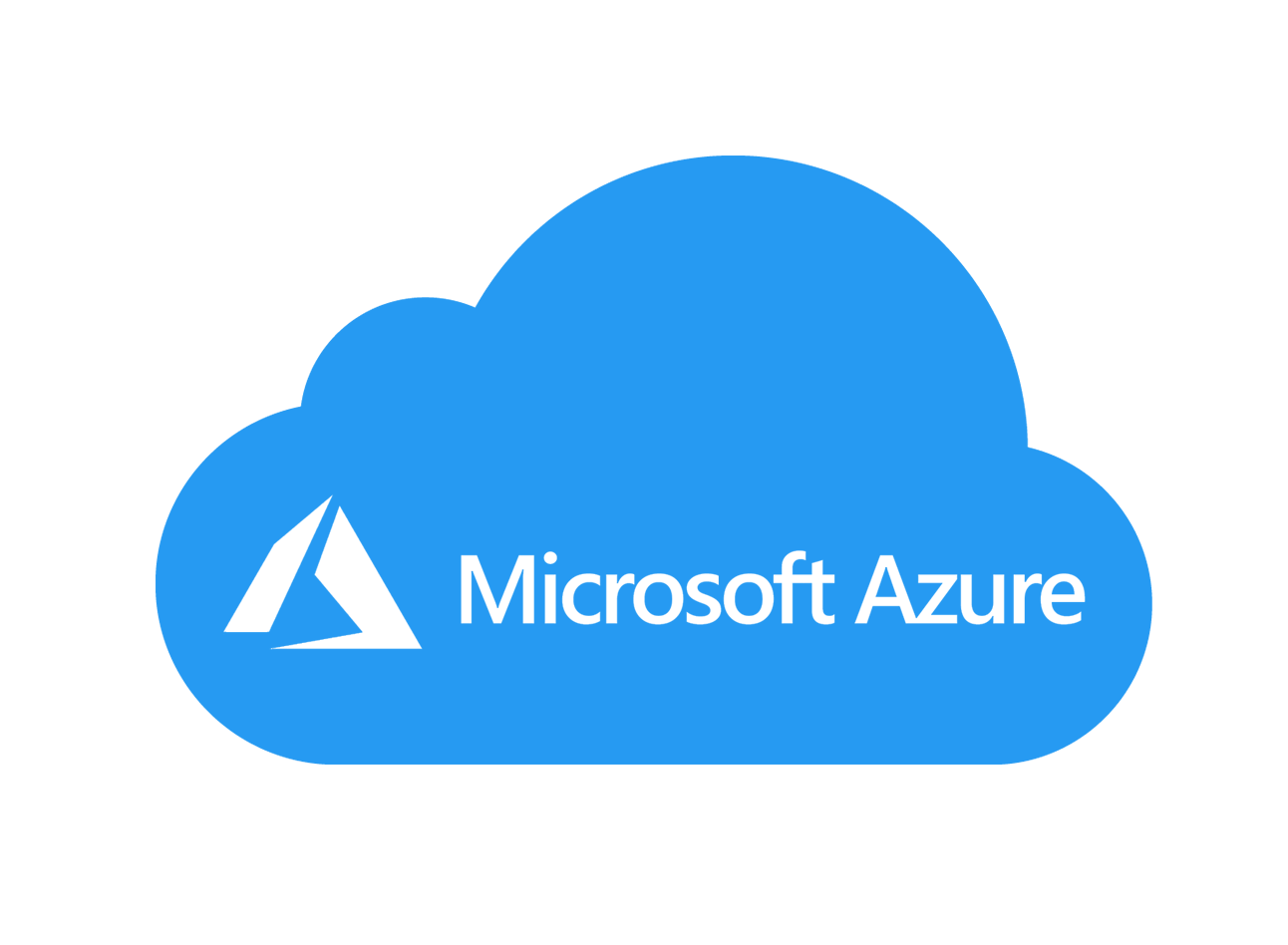 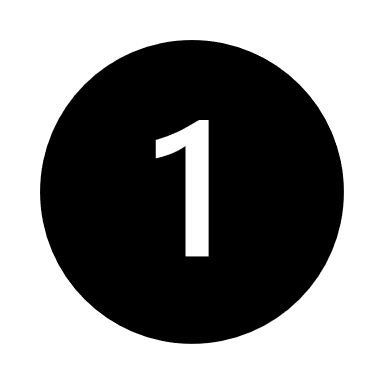 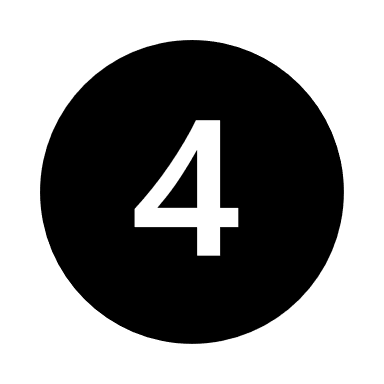 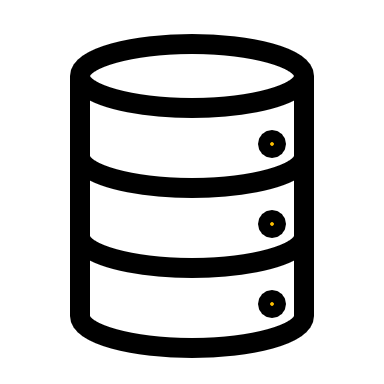 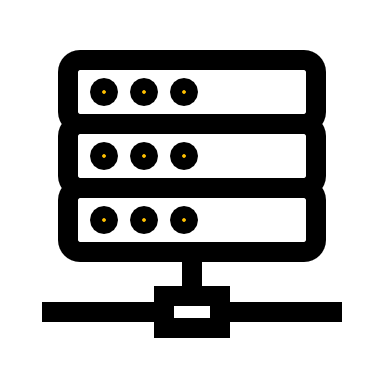 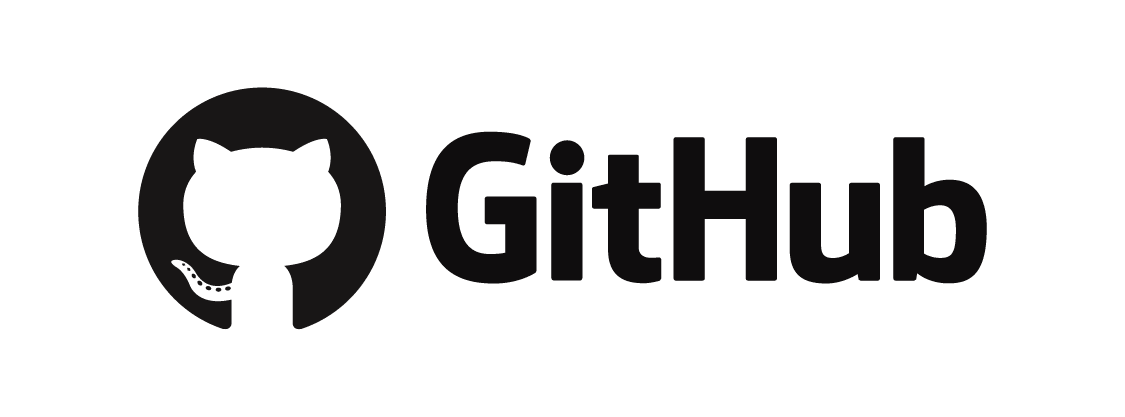 And at last our infrastructure that we wanted to create
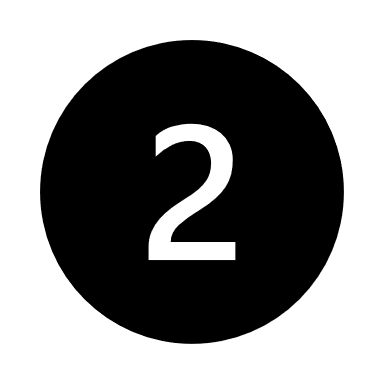 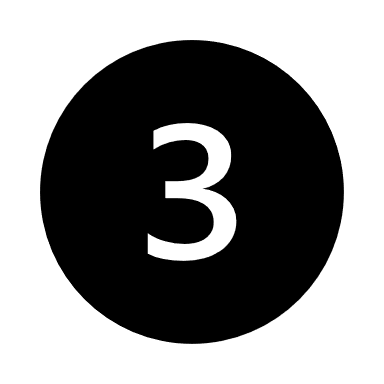 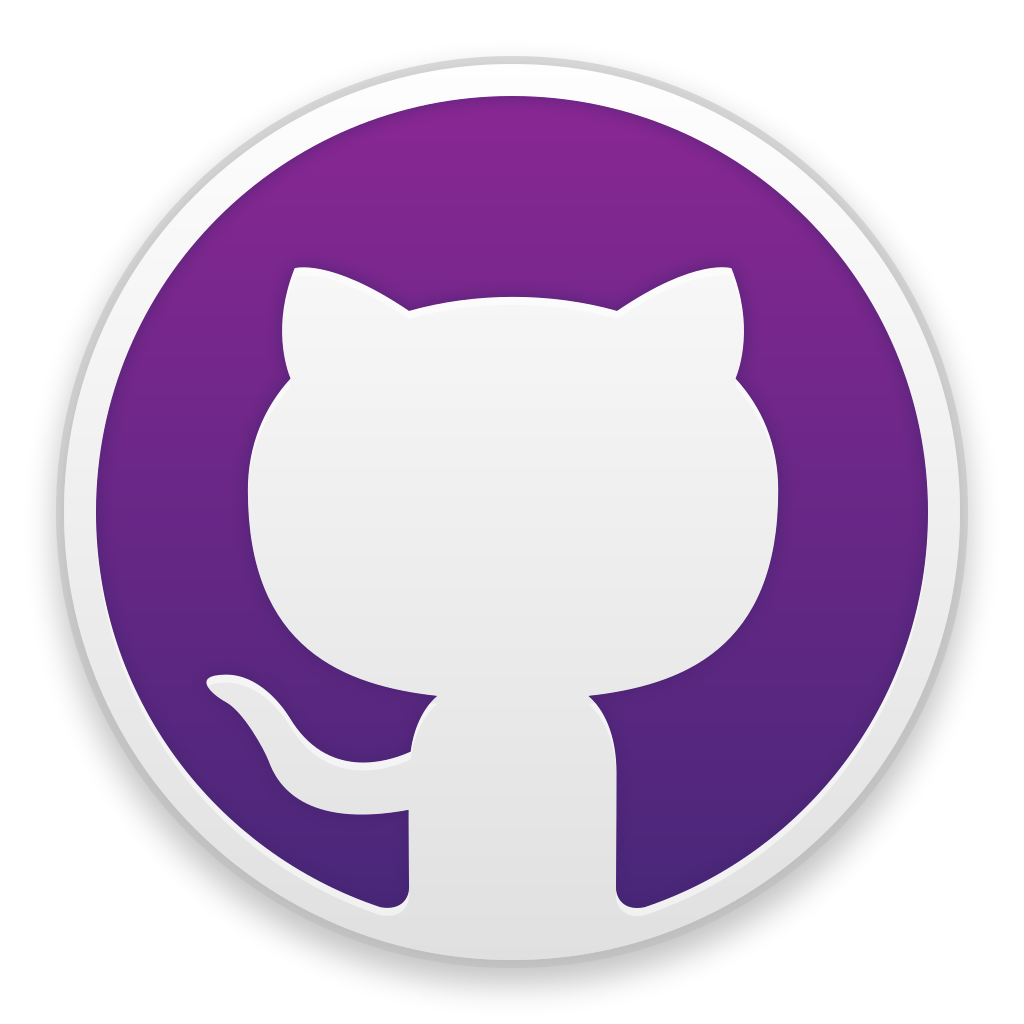 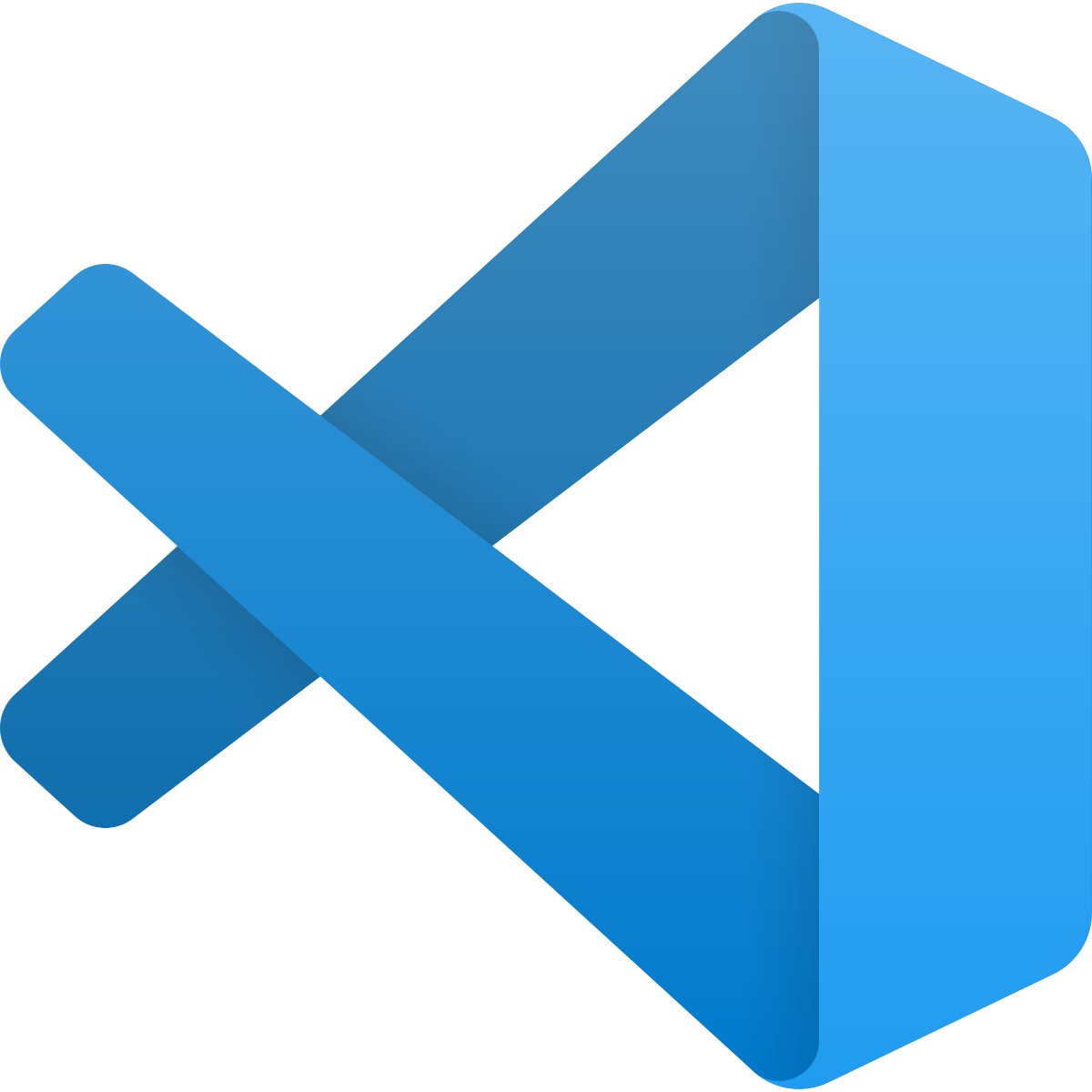 Visual Studio 
Code
Github Client
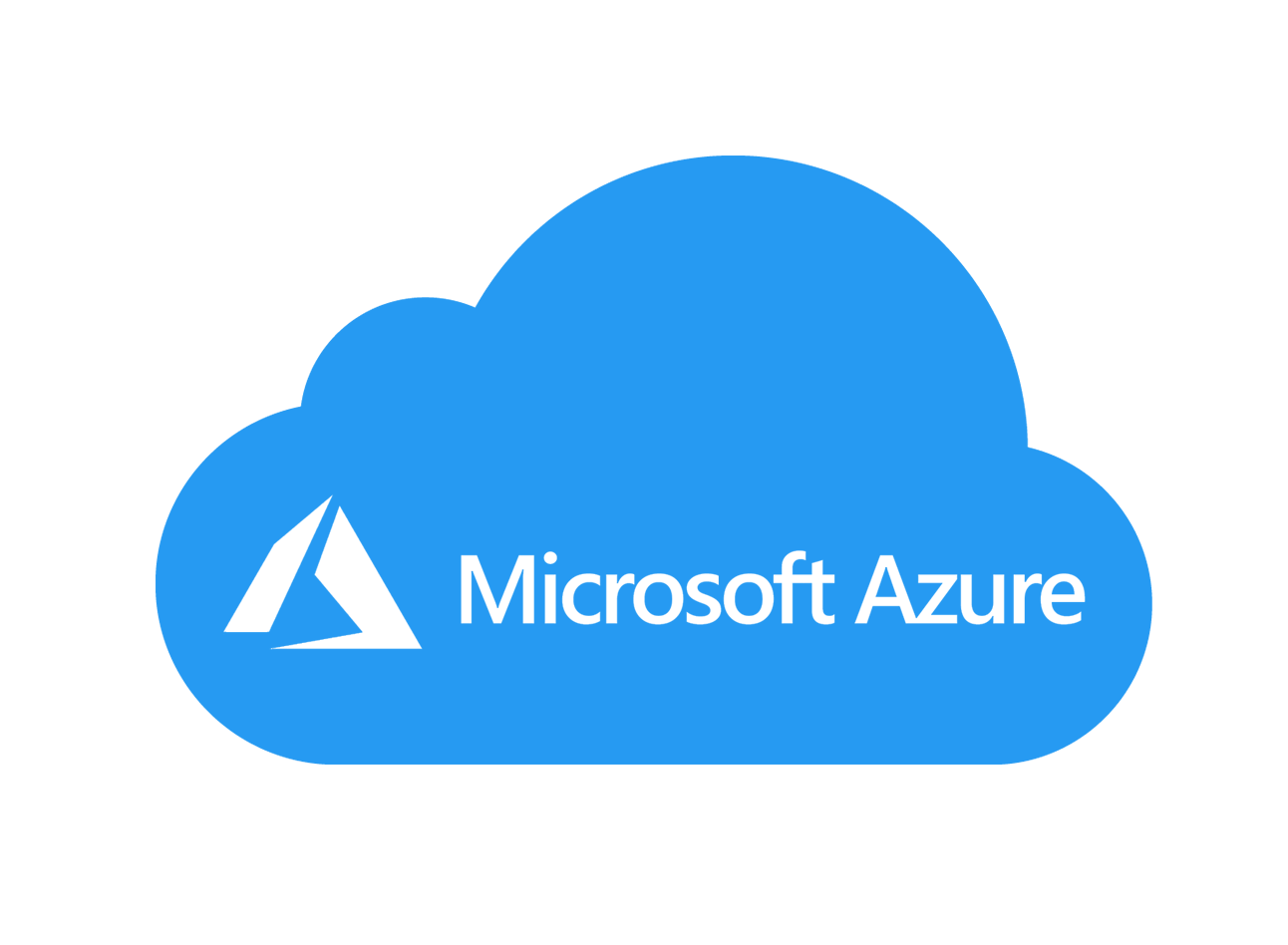 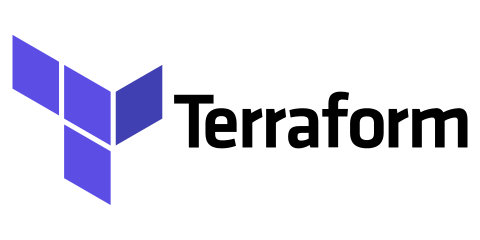 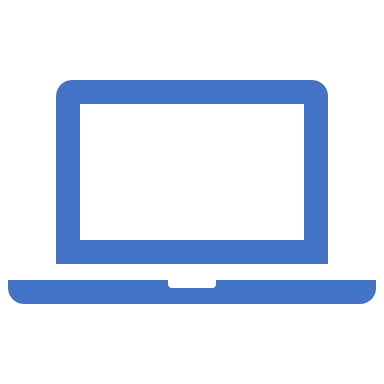 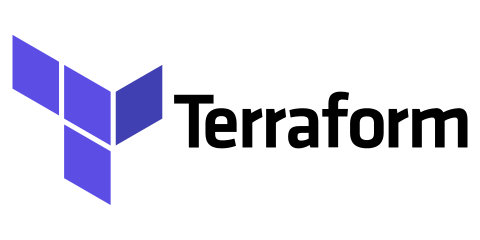 State
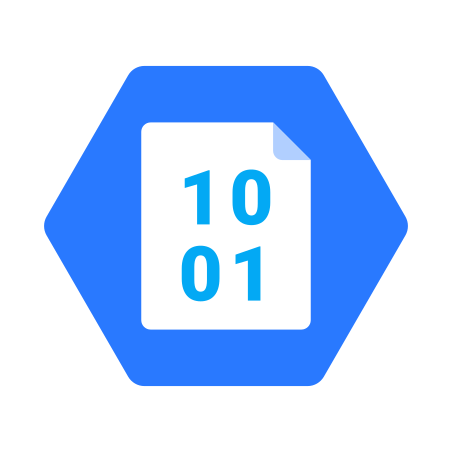 CLI
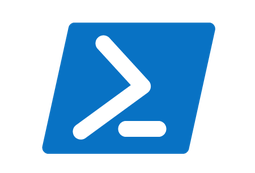 Azure CLI
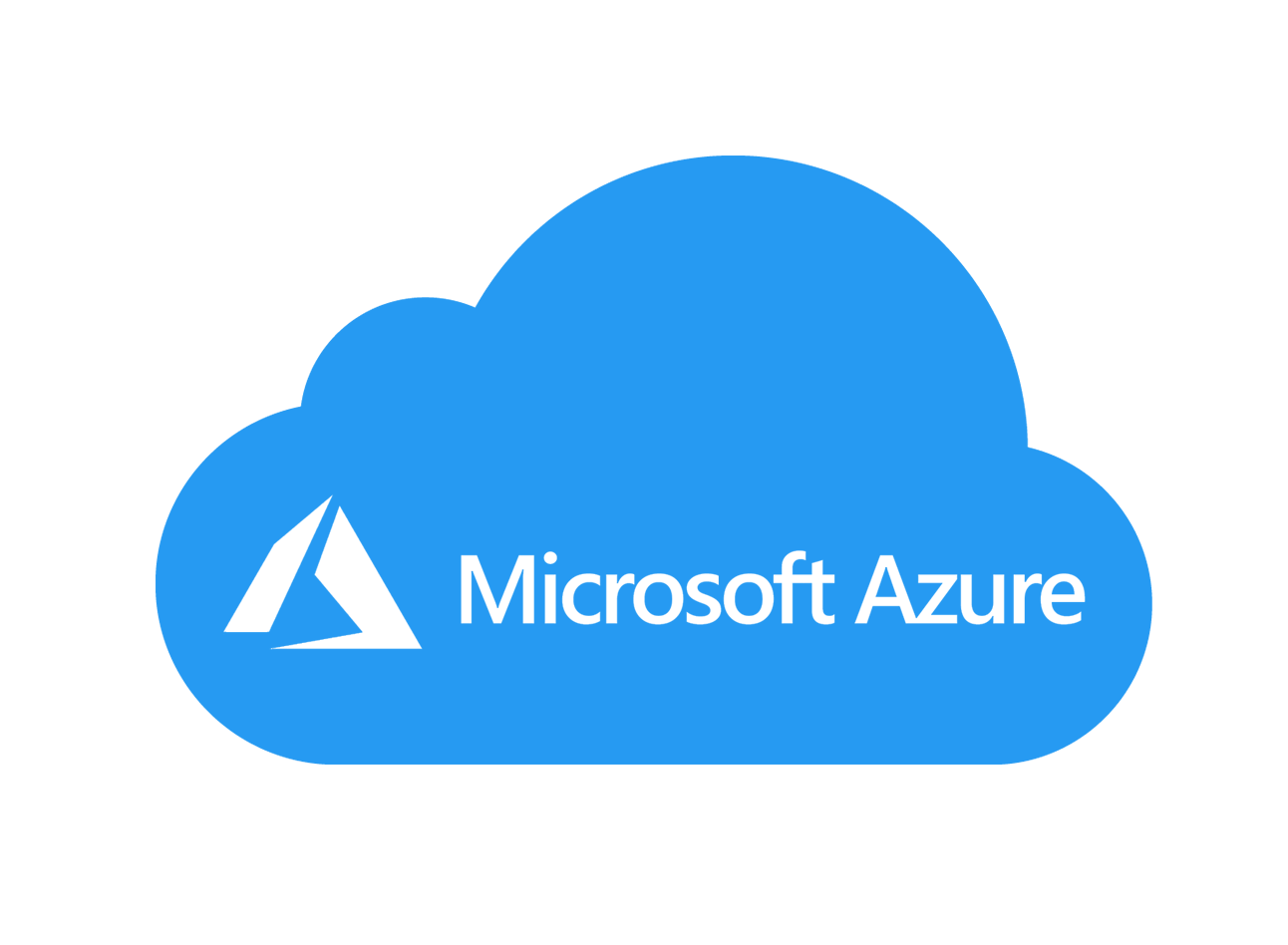 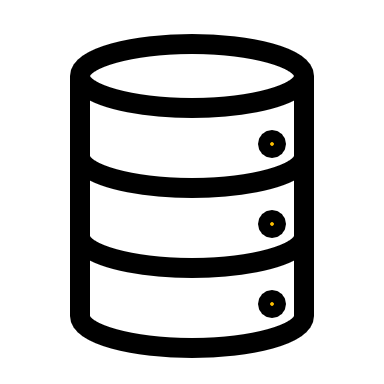 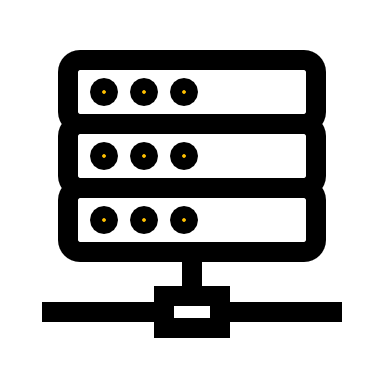 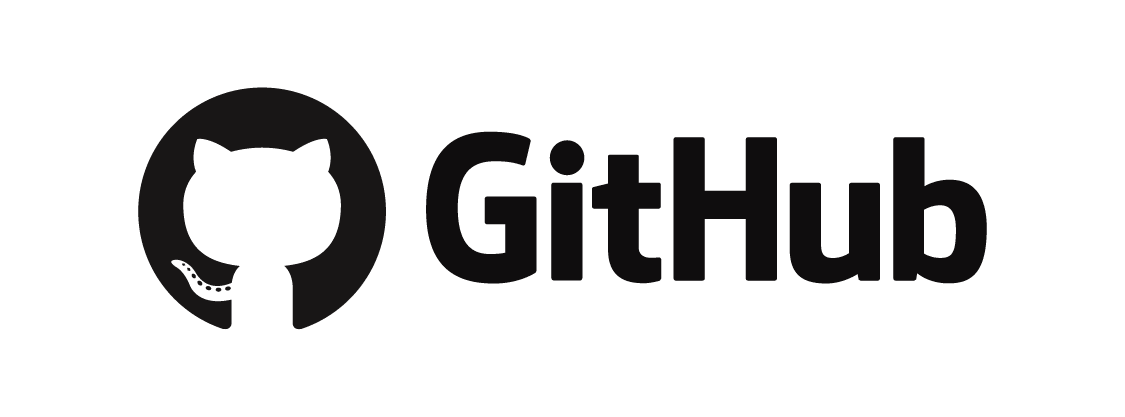 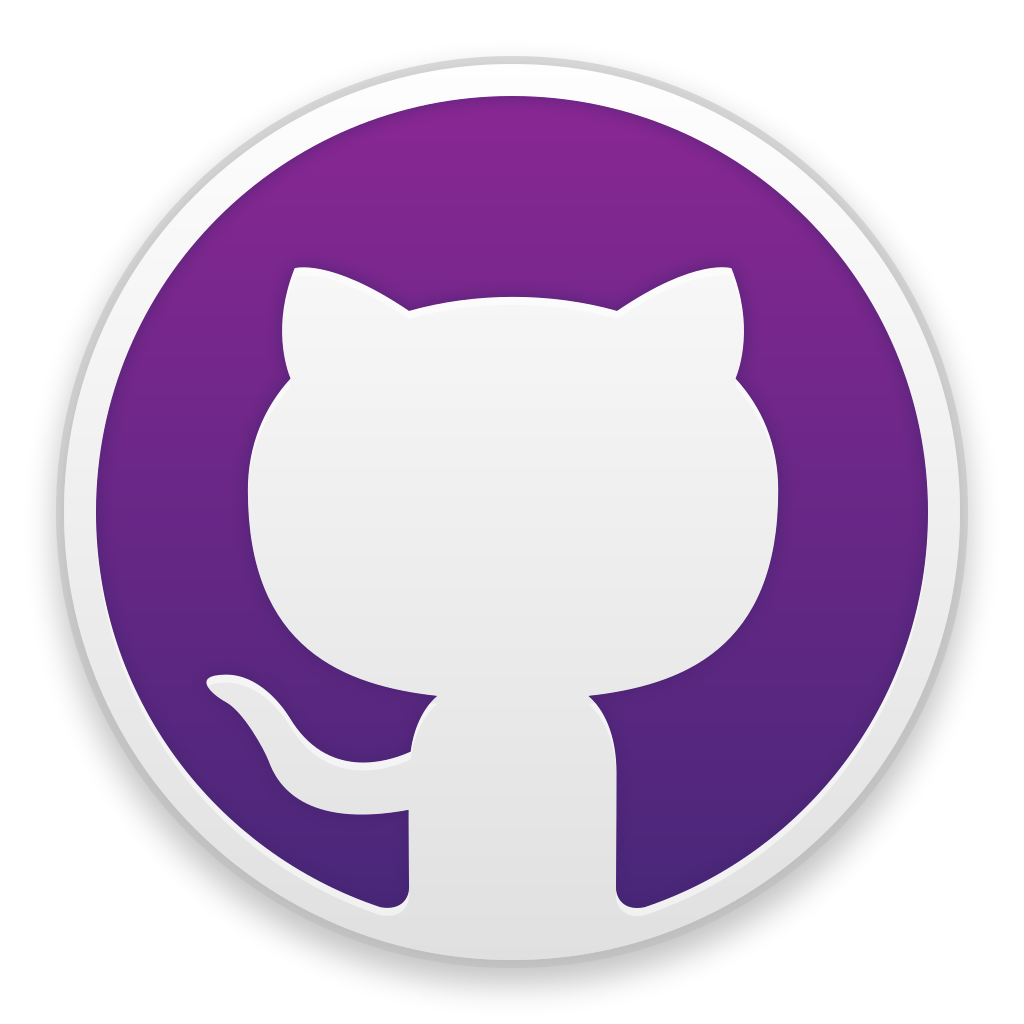 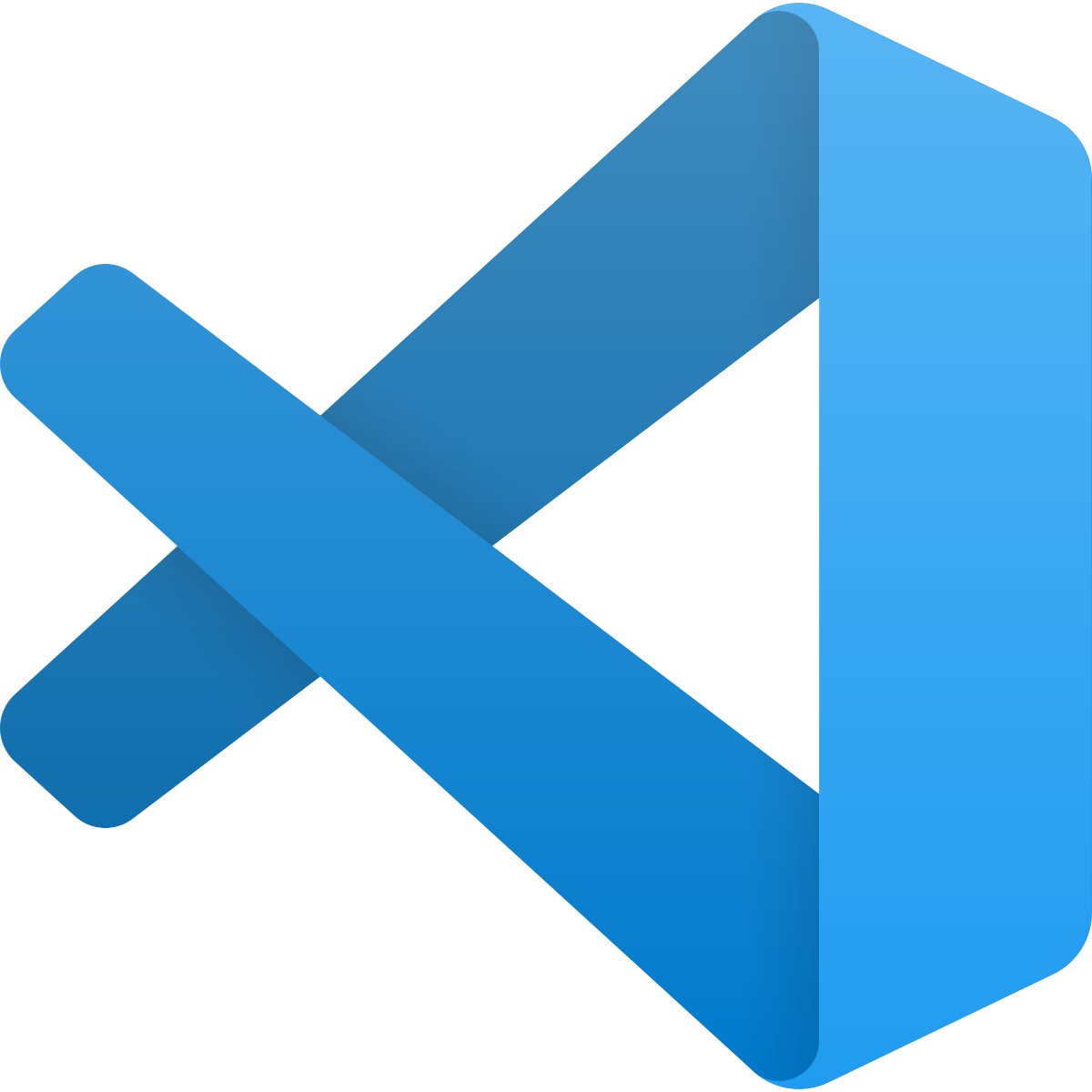 Visual Studio 
Code
Github Client
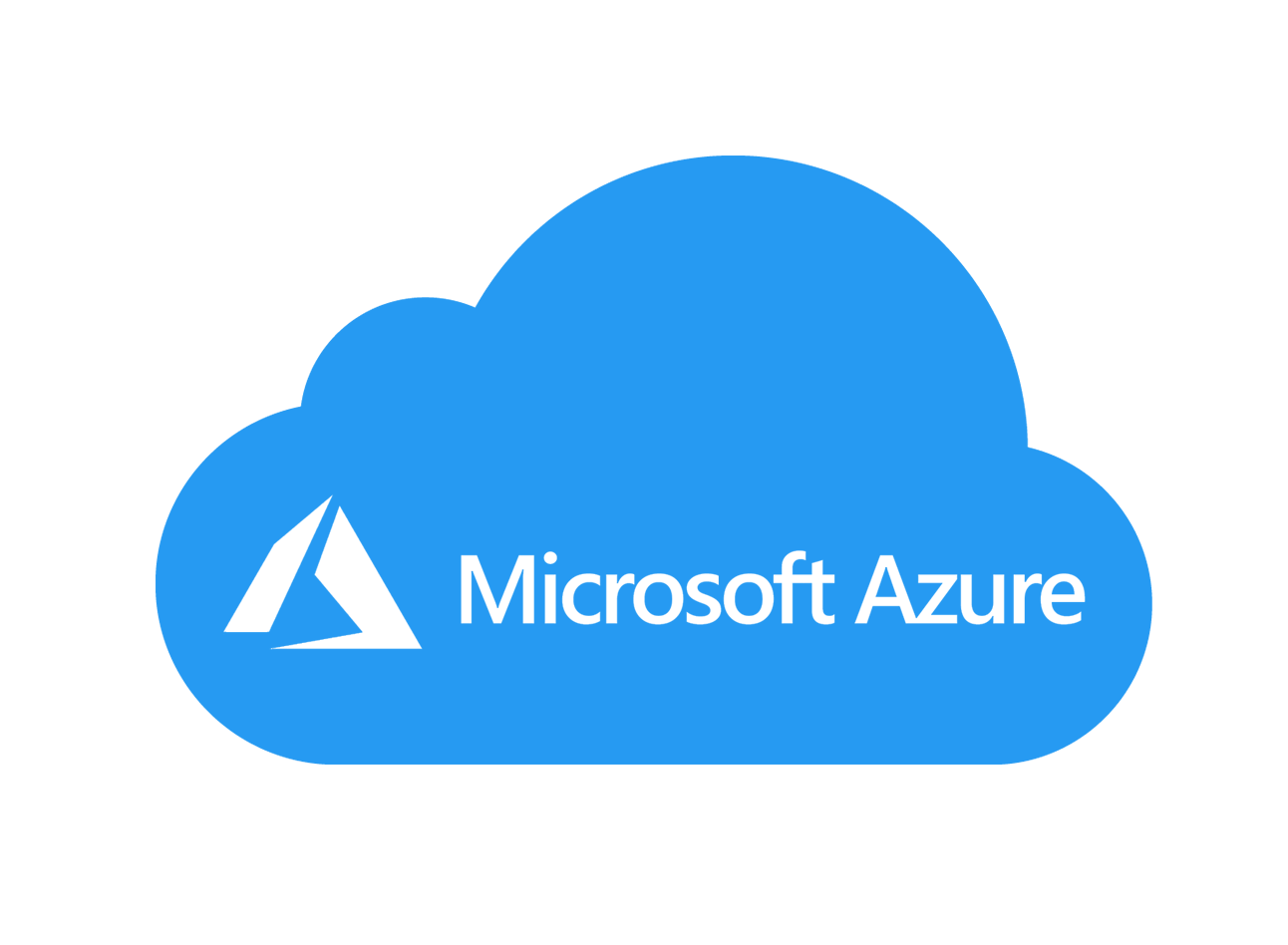 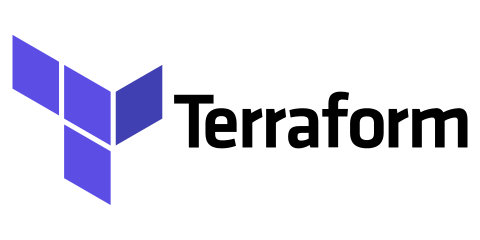 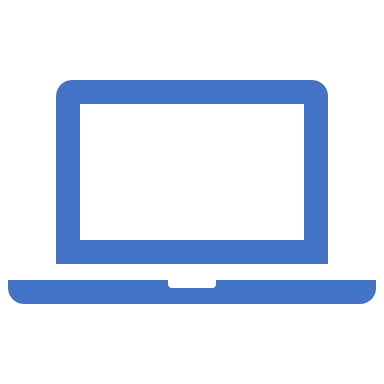 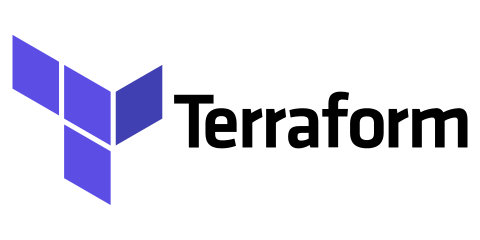 State
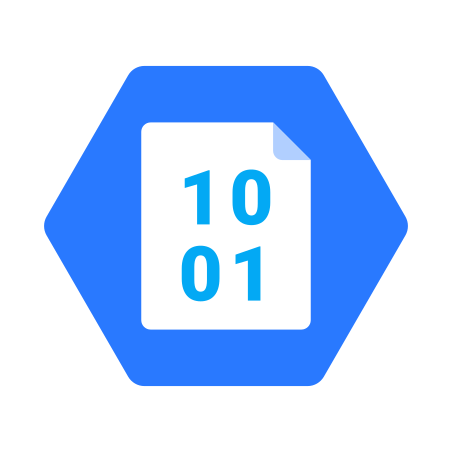 CLI
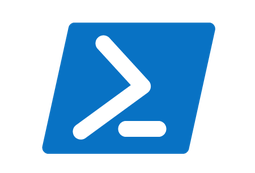 Azure CLI
Git basics
aberner@github
iac-azure-terraform-example
Fork
<you@github>
iac-azure-terraform-example
aberner@github
iac-azure-terraform-example
Fork
Clone
<you-pc>
iac-azure-terraform-example
<you@github>
iac-azure-terraform-example
aberner@github
iac-azure-terraform-example
Fork
Clone
*Tips:
Ikke lagre «local repo» i «Mine dokumenter» med syncing til OneDrive
<you-pc>
iac-azure-terraform-example
<you@github>
iac-azure-terraform-example
aberner@github
iac-azure-terraform-example
Fork
Clone
do some changes…
Commit
<you-pc>
iac-azure-terraform-example
<you@github>
iac-azure-terraform-example
aberner@github
iac-azure-terraform-example
Fork
Clone
do some changes…
Commit
Push
<you-pc>
iac-azure-terraform-example
<you@github>
iac-azure-terraform-example
aberner@github
iac-azure-terraform-example
Fork
Clone
do some changes…
Commit
Push
Merge request
Local repo
Remote repo
External repo
Fork
Clone
do some changes…
Commit
Push
Merge request
Noen github tips
Ikke lagre «local repo» i «Mine dokumenter» med syncing til OneDrive
.gitignore – brukes for å spesifisere filer som Git skal versjonere
Alle commit endringer skal refere til en saksID, bestilling e.l.
Git branches
Master
Master
Tips:
Branches kan eksistere både lokalt og remote, så husk å push nye brances ut til remote repo
Master
Branch
FeatureX
Master
FeatureX
Master
Pull request
FeatureX
BugfixZ
Master
FeatureX
FeatureY
FeatureY.X
Tips:
Master skal alltid representere produksjon
Sjekk aldri inn endringer direkte på Main
Lag alltid ny branch for feilretting og nye endringer
Over tid blir det mange branches, så husk opprydding
BugfixZ
Master
FeatureX
FeatureY
FeatureY.X
Git basics
Local repo
Remote repo
External repo
BugfixZ
Fork
Clone
Master
do some changes…
Commit
Push
FeatureX
FeatureY
Merge request
FeatureY.X